What are the existing approaches to deliver Virtual Research Environments?
How are the current VREs contributing to interconnect the new and existing data infrastructures across Europe?
How to ensure that data can be used as widely as possible, across scientific disciplines, between the public and the private sector?
How VREs are supporting different stakeholders?
To sum up, what are in your opinion the major challenges and barriers to achieve what envisaged by the EOSC in relation to the above topics?
www.bluebridge-vres.eu
Contacts:
info@bluebridge-vres.eu
@BlueBridgeVREs
Think about sustainable fisheries!
Download AppliFish
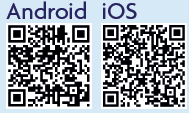